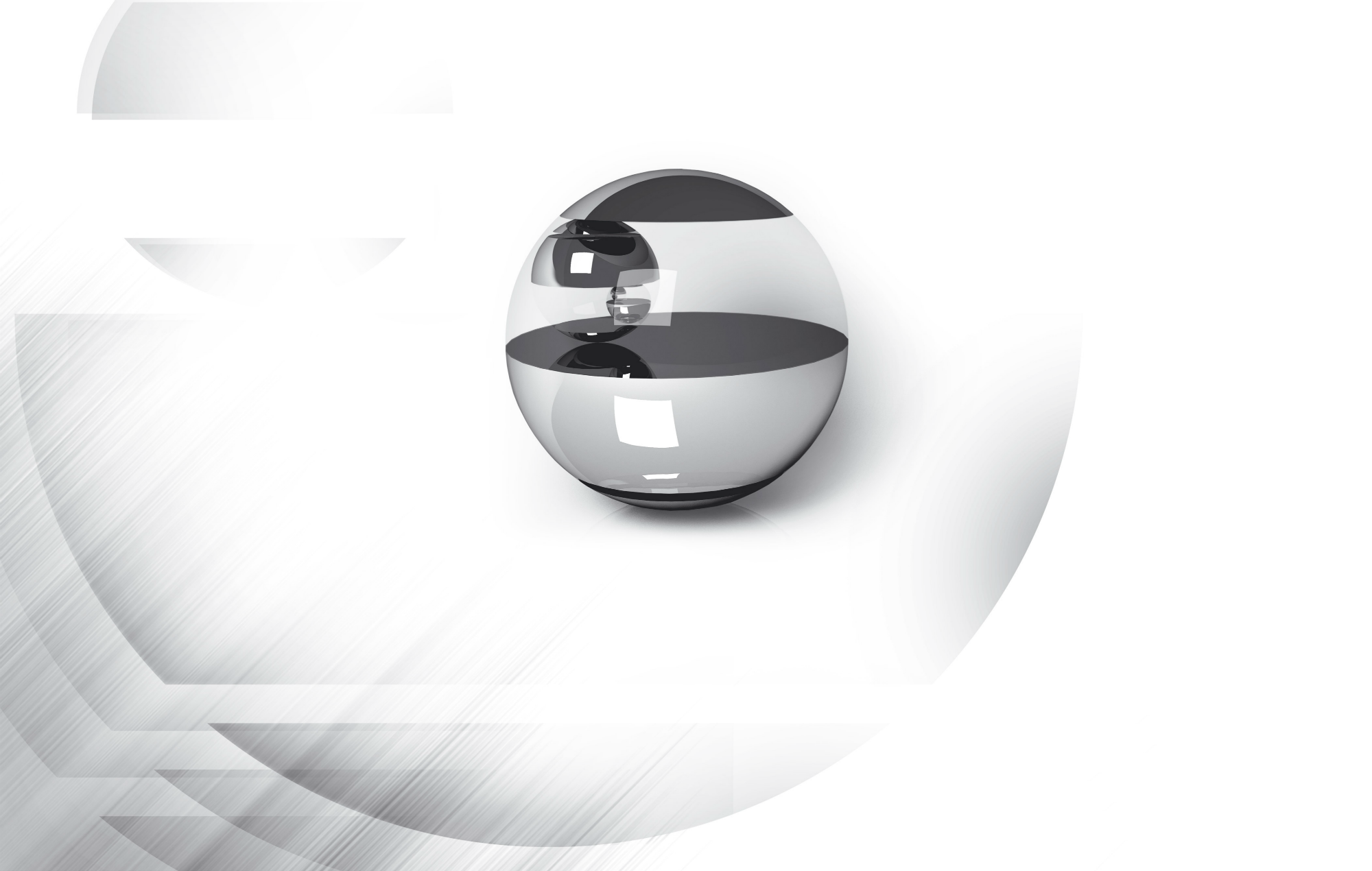 ИТОГИ РАБОТЫ
 ЗА 2017 ГОД
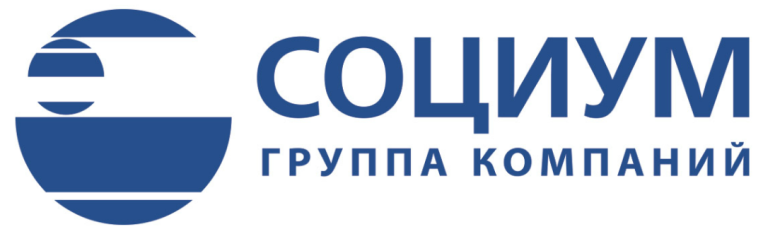 Итоги работы за 2017 год
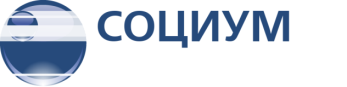 Группа компаний «СОЦИУМ»
Основная деятельность
19 млрд. руб. 
выручка
8,5 тыс. 
сотрудников
Обновления, модернизация и 
прочие инвестиции в ОС
Фонд оплаты 
труда
11 тыс. ед.
технологического 
оборудования
Налоги
Благотворительность
530 000 кв. м. 
площадей
Итоги работы за 2017 год
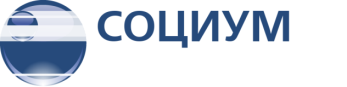 23,1 млрд. руб. - общая стоимость Активов ГК «СОЦИУМ»
СРЕДНИЙ ЕЖЕГОДНЫЙ ПРИРОСТ

ГК «СОЦИУМ»
12%

ПРОИЗВОДСТВО И УСЛУГИ
8%

НЕФТЬ И ГАЗ
26%
млрд. руб.
Итоги работы за 2017 год
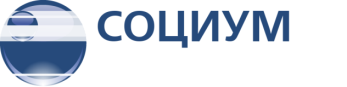 Выручка ГК «СОЦИУМ» по итогам года составила 19,0 млрд. руб.
млрд. руб.
17%
ПРИРОСТ ВЫРУЧКИ
ЗА 2017 год
2,51%
ИНФЛЯЦИЯ
ЗА 2017 год
Итоги работы за 2017 год
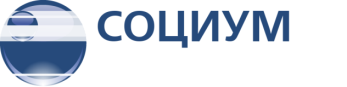 Рентабельность бизнеса ГК «СОЦИУМ»
Динамика рентабельности бизнеса 2012-2017 гг.
39% в год
СРЕДНИЙ ПРИРОСТ
ЧИСТОЙ ПРИБЫЛИ
ГК СОЦИУМ
2017 
10,0%
14% в год
СРЕДНИЙ ПРИРОСТ
ВЫРУЧКИ
Рост чистой прибыли 
в 2 раза  больше 
выручки
ПРОИЗВОДСТВО И УСЛУГИ
2017 
4,1%
НЕФТЬ И ГАЗ
2017 
10,5%
Итоги работы за 2017 год
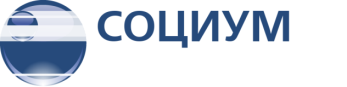 СОЦИУМ-ТЕХНОЛОГИИ
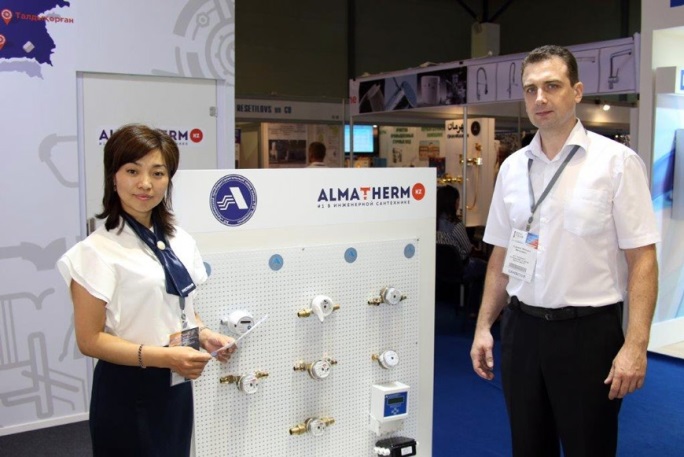 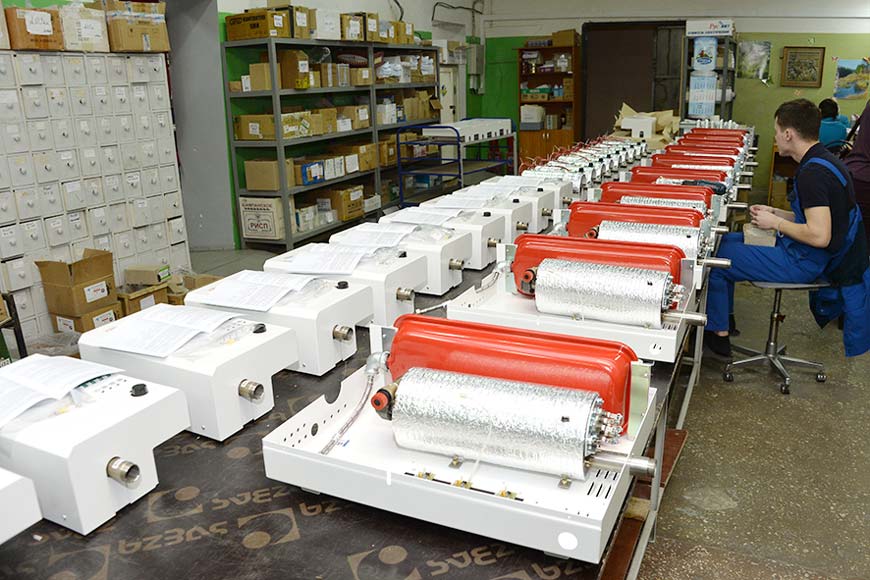 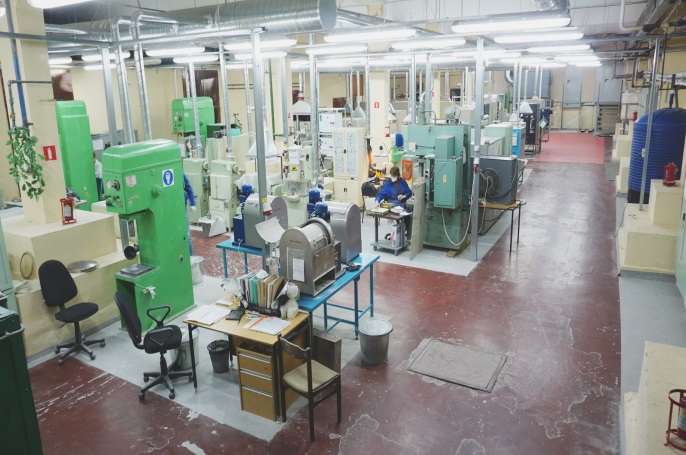 16%
ПРИРОСТ
ВЫРУЧКИ
10%
в год
РЕНТАБЕЛЬНОСТЬ
1,4 
млрд. руб.
ОБЪЕМ ИНВЕСТИЦИЙ
Итоги работы за 2017 год
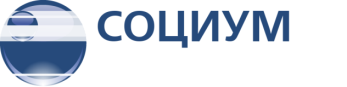 СОЦИУМ-СООРУЖЕНИЕ
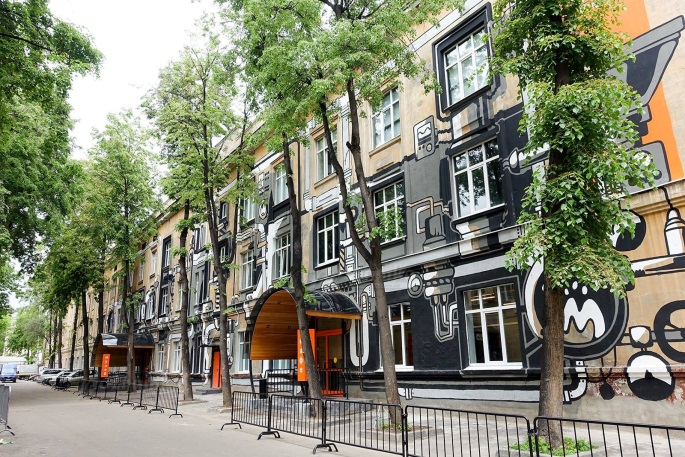 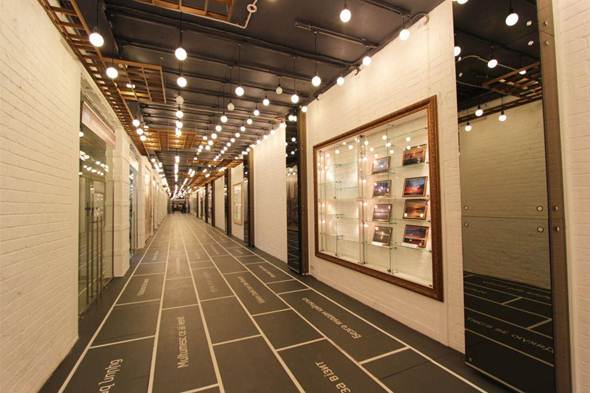 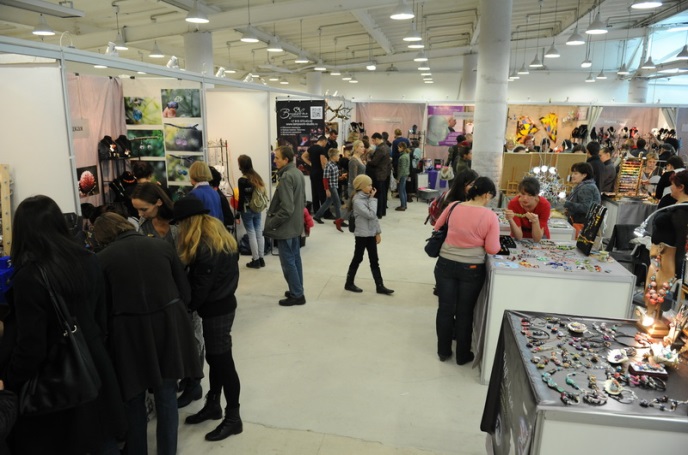 11%
ПРИРОСТ
ВЫРУЧКИ
28%
в год
РЕНТАБЕЛЬНОСТЬ
61 
млн. руб.
ОБЪЕМ ИНВЕСТИЦИЙ
Итоги работы за 2017 год
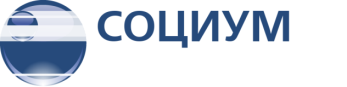 Благотворительность
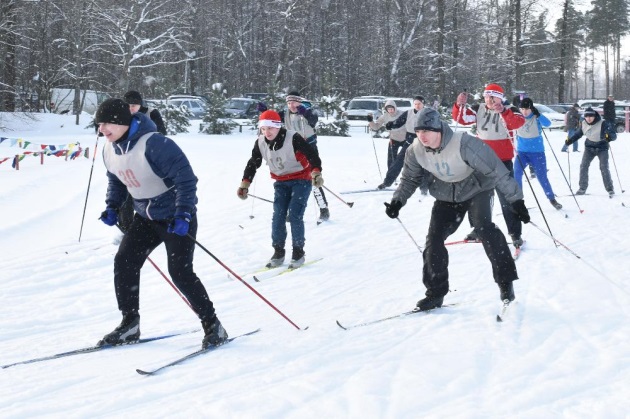 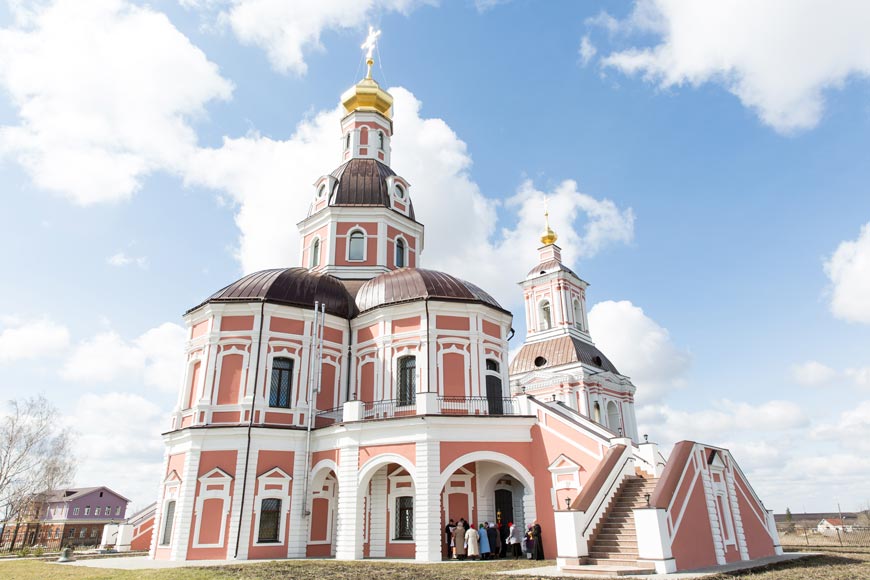 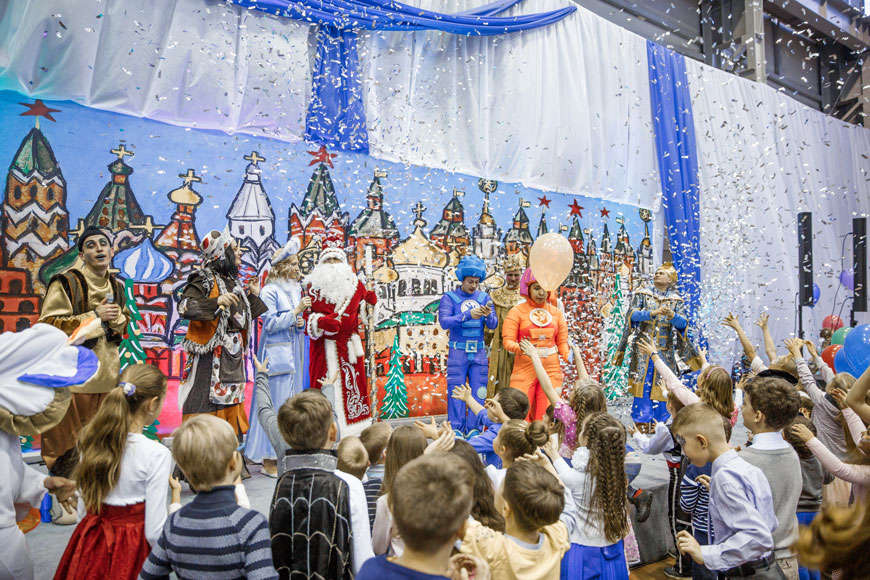 ГК «СОЦИУМ» направляет ежегодно на благотворительность в среднем 21% от чистой прибыли
Итоги работы за 2017 год
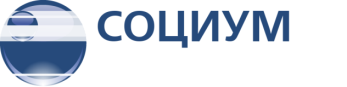 Медийная инфраструктура
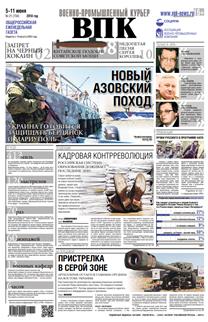 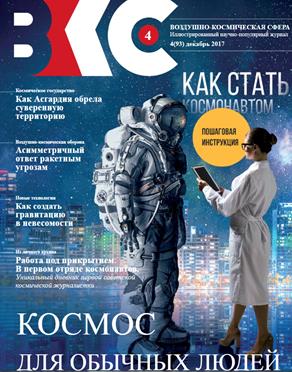 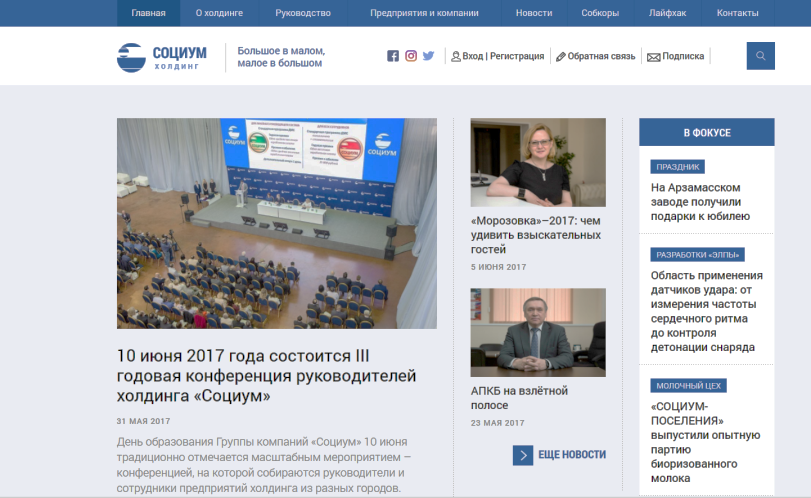 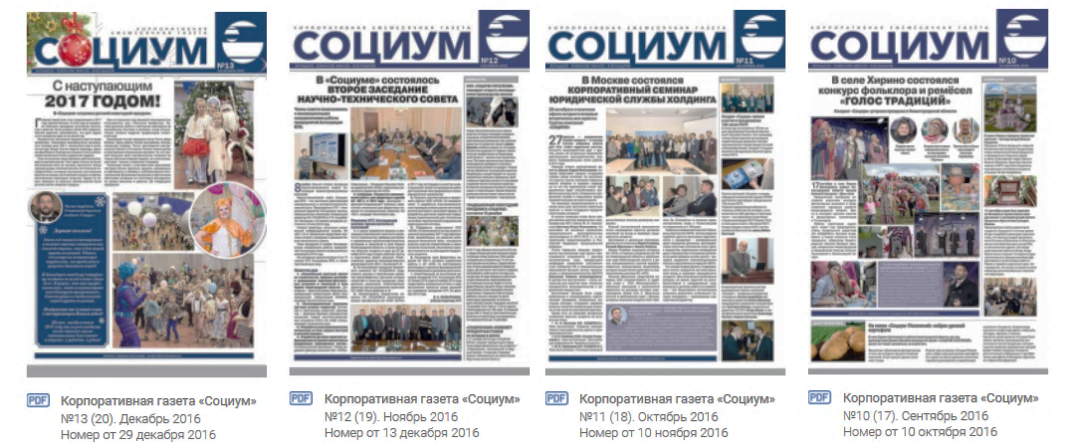 555
 контент-единиц
РАЗМЕЩЕНО НА САЙТЕ
50 000
экземпляров
ТИРАЖ ГАЗЕТЫ
13
выпусков
ГАЗЕТЫ
113
подписных агентств
ЖУРНАЛА
Итоги работы за 2017 год
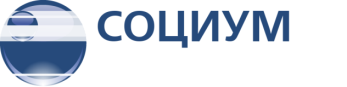 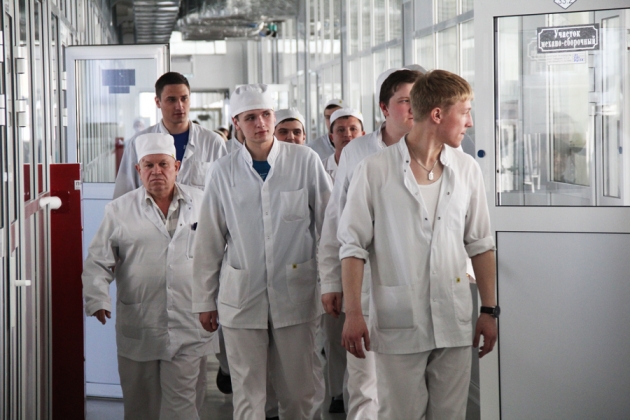 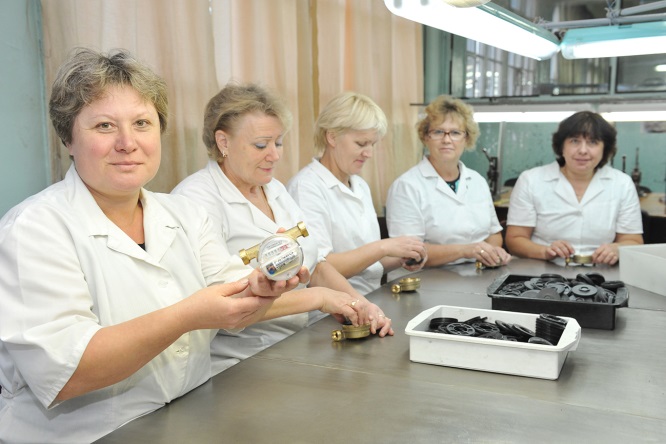 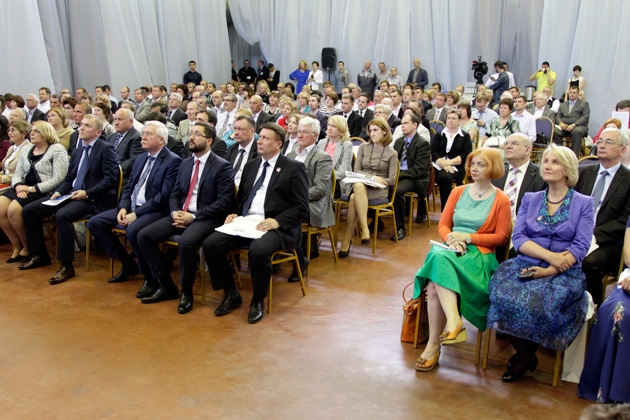 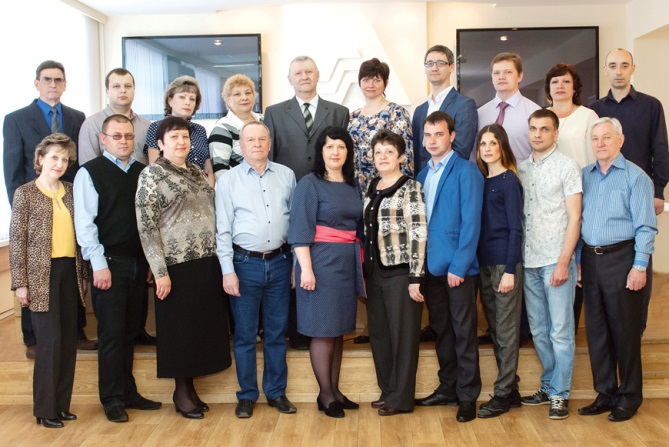 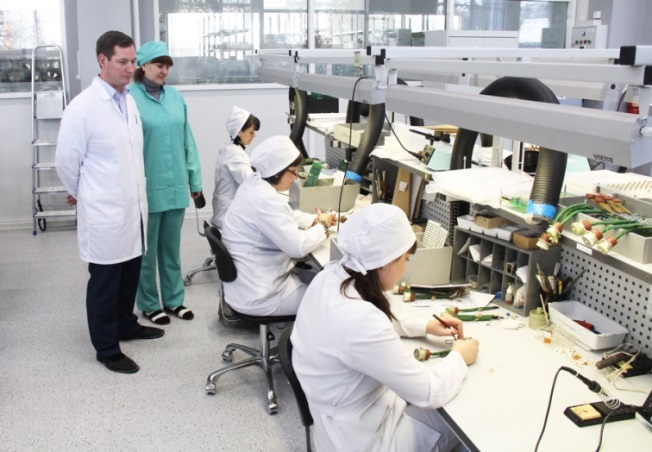 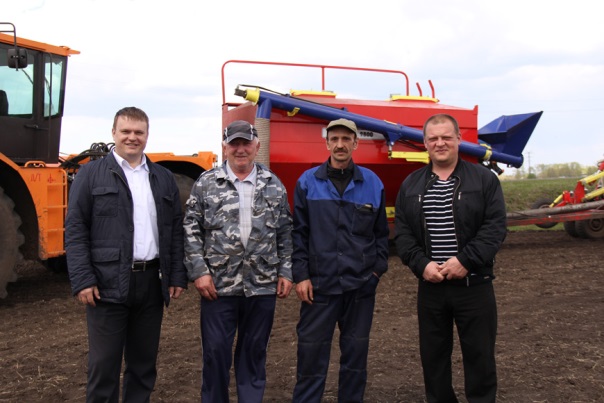 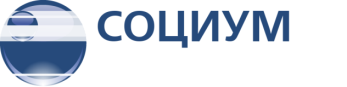 СПАСИБО ЗА ВНИМАНИЕ !